Jordanian Traditions
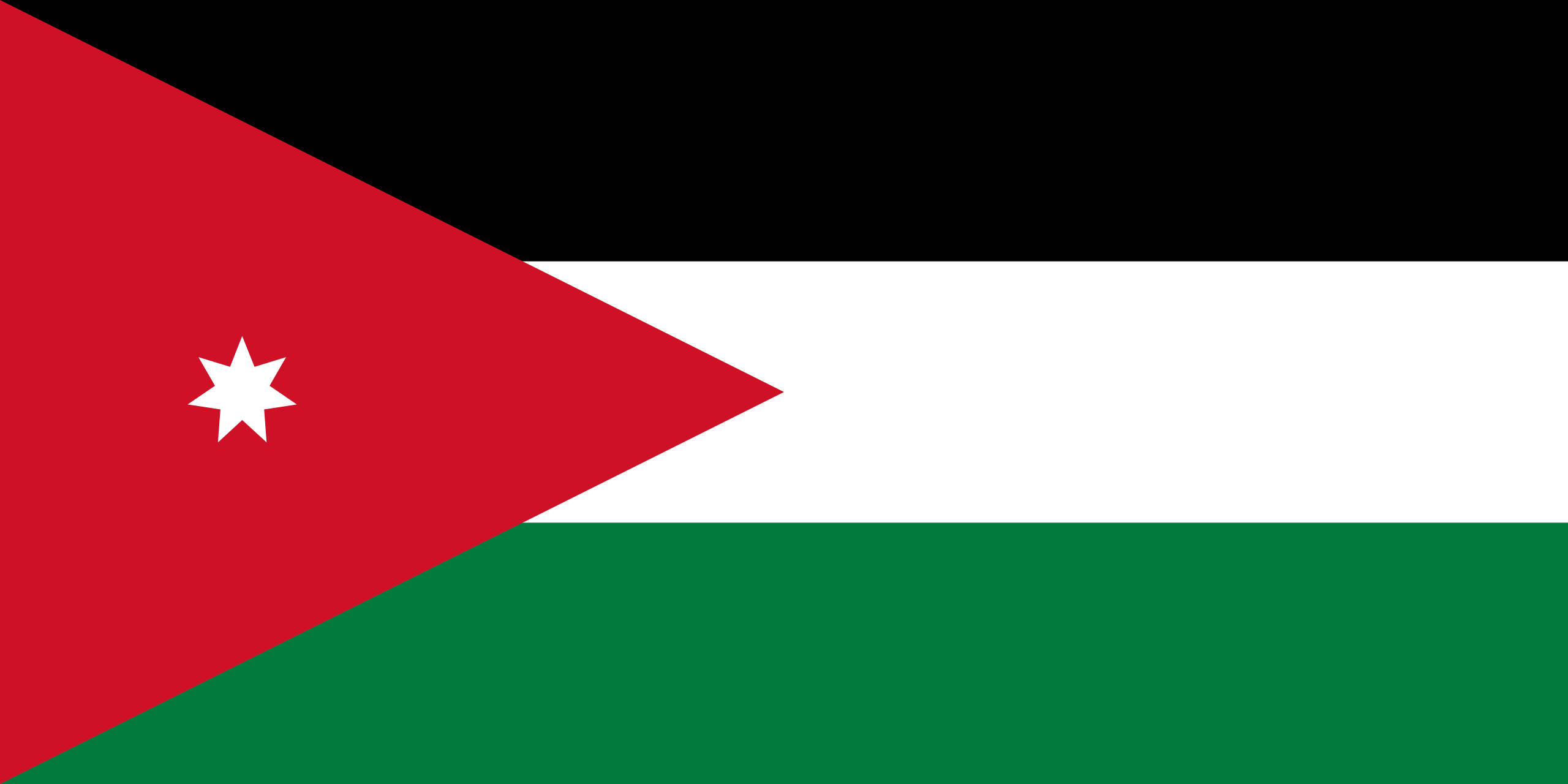 By kareem karadsheh jad celine taleen
What is TD
Mansaf is a traditional Jordanian 
Dish made of lamb cooked 
And served with rice or bulgur.
Describe TD
A delicious food made of Dried 
yogurt and served with rice or bulgur
Why is TD practiced.
Because Its been known to resolve 
Conflicts and restore peace with 
Tribes in Jordan.
Who practice the TD
Jordanian people and chefs that
Once visited our city and loved the
Food and wanted people at their
City to try the taste of it and how
delicious it is.
When and where is the TD practiced
During easter in Jordan.